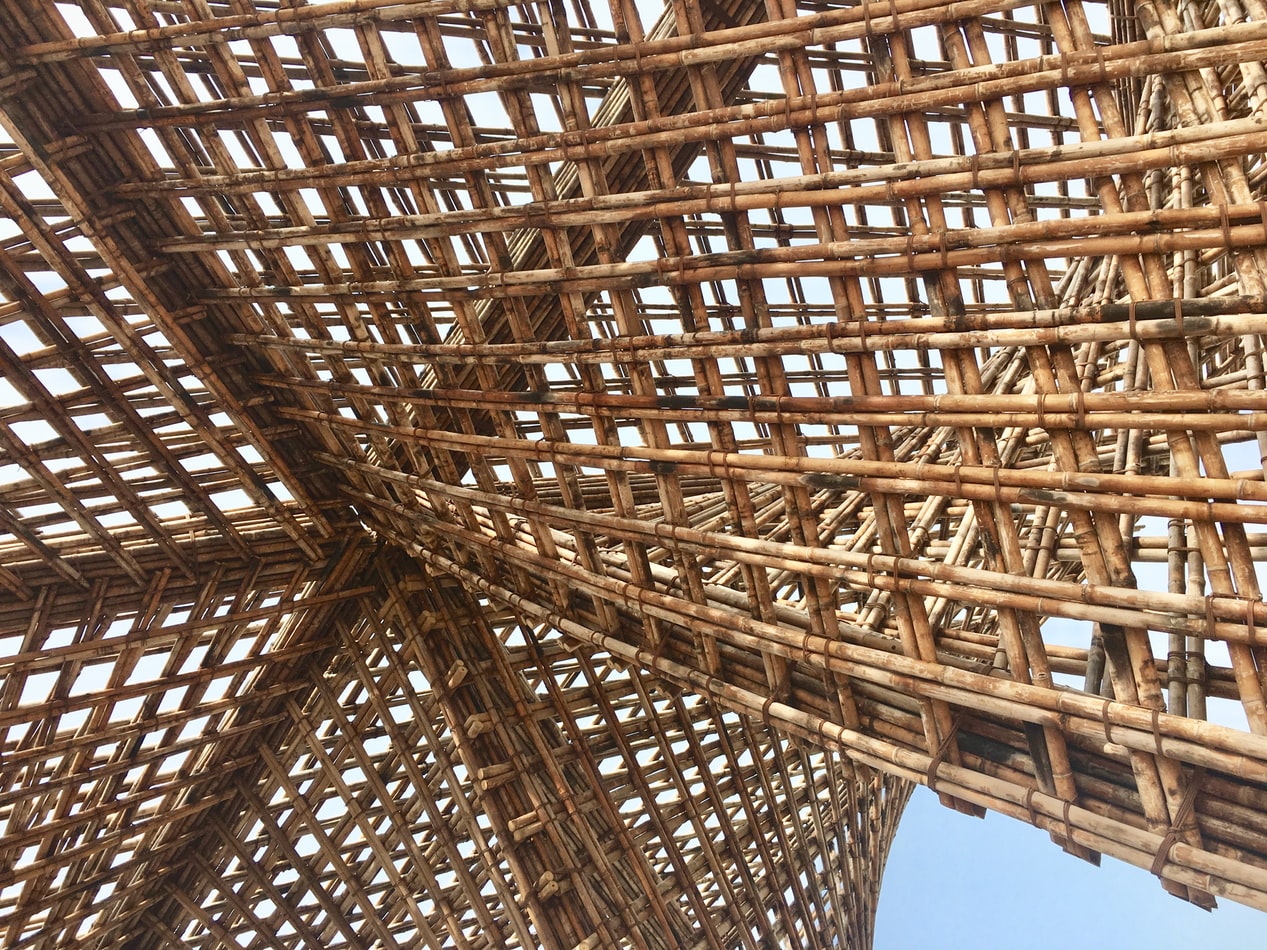 OPINTOYKSIKKÖ 3: PUURAKENNELMIEN PYSTYTYKSEN JOHTAMINEN RAKENNUSPAIKALLA
LUENTO 7: LÄMMÖNERISTYSMATERIAALIT
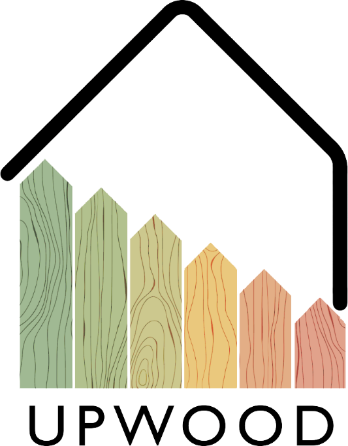 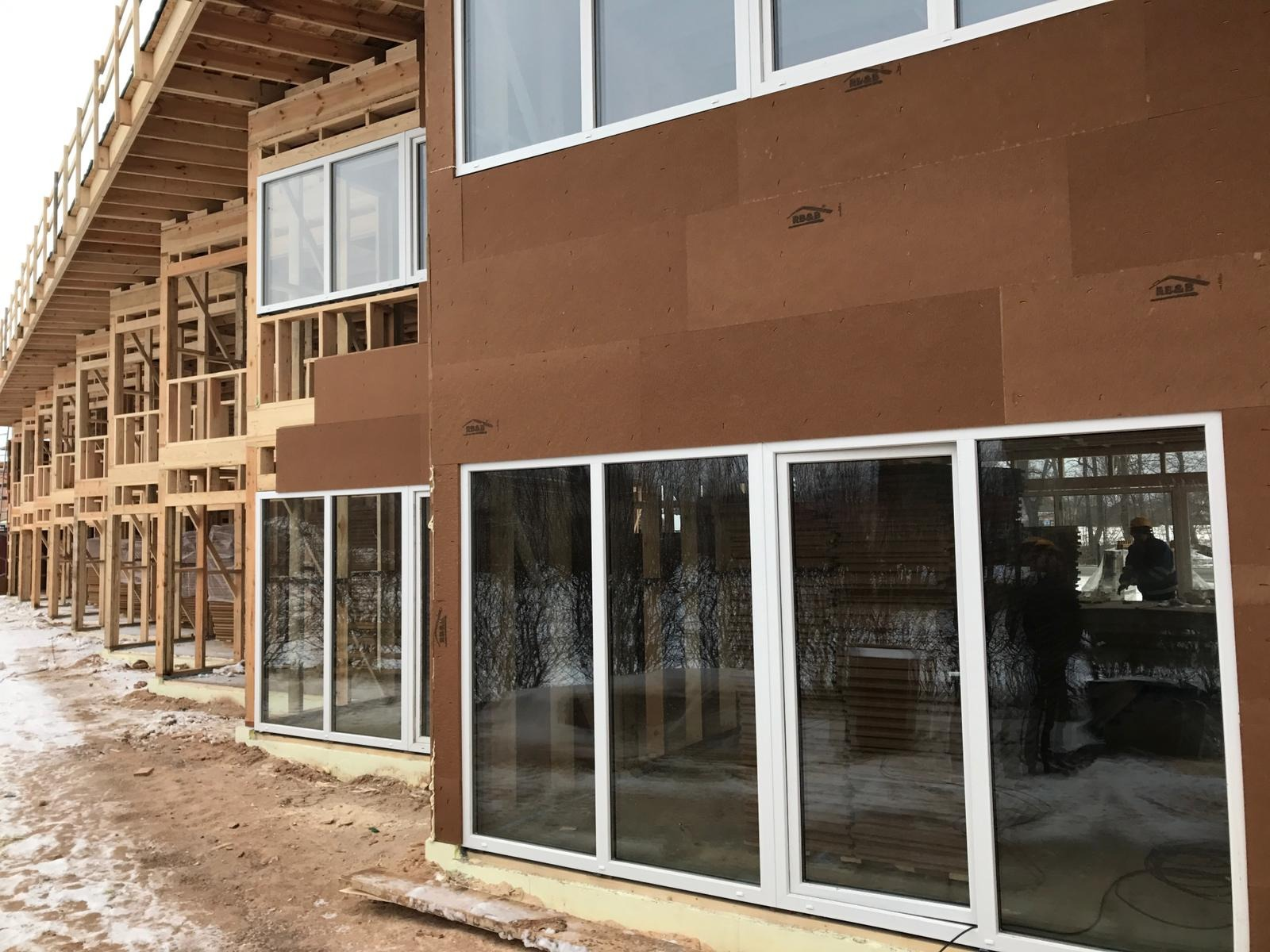 Luento 7: Lämmöneristysmateriaalit
ESITYKSEN SISÄLTÖ
Käsiteltävät aiheet
Lämmöneristysmateriaalien ominaisuuksien esittely
Miksi eristys on tarpeen
Saatavilla olevat eristemateriaalit
Yleisimmät eristemateriaalit, K-arvot, edut ja haitat
Käytännön esimerkkejä
2
Lämmöneristysmateriaalit
Luento 7: Lämmöneristysmateriaalit
Lämmönjohtavuus (k-arvo) on mitta materiaalin kyvystä johtaa lämpöä massansa läpi.

Lämmönjohtavuuskerroin ”λ” määritellään lämmön määräksi (kcal), joka johdetaan tunnissa 1 m2:n materiaalin läpi, jonka paksuus on 1 m, kun lämpötilan lasku materiaalin läpi tasaisen lämpövirran olosuhteissa on 1 °C.

Terminen resistiivisyys on k-arvon (1/k) käänteisarvo. Lämpövastus (R-arvo) määritellään yksinkertaisesti resistanssiksi, jonka mikä tahansa materiaali tarjoaa lämpövirtaukselle.

Lämmönläpäisykerroin (U) kuvaa materiaalin tai materiaaliyhdistelmän minkä tahansa osan lämmönläpäisykerrointa.
TERMIEN MÄÄRITELMÄT
3
Rakennusten lämmöneristyksen edut
Vähentää lämmön siirtymistä rakennuksen seinien läpi
CO2-päästöjen vähentäminen
Energiatehokkuus
Vahvemmat ja pidempään kestävät rakennukset
Positiivinen vaikutus ihmisten terveyteen
Ympäristö ja ekologinen tasapaino
Apua äänieristykseen
Luento 7: Lämmöneristysmateriaalit
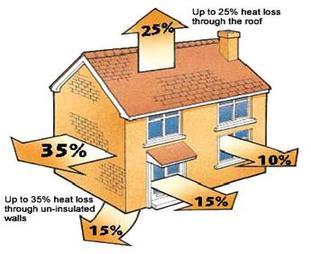 4
4
Luento 7: Lämmöneristysmateriaalit
4.	Saatavilla olevat eristemateriaalit
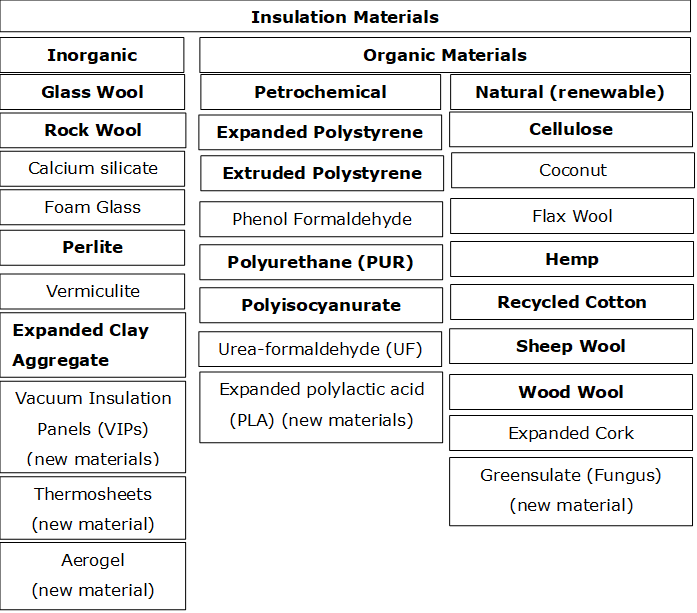 5
5.	Materiaalien käyttö (1)
6
Luento 7: Lämmöneristysmateriaalit
5.	Materiaalien käyttö (2)
7
Luento 7: Lämmöneristysmateriaalit
Eristyksen paksuus suhteessa sen kuluihin
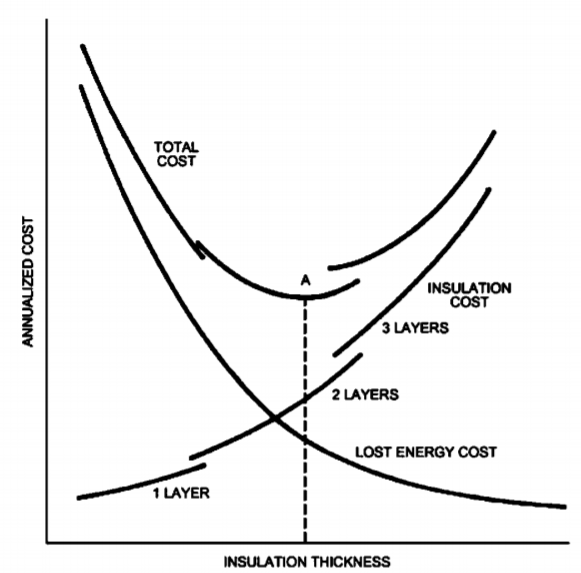 Luento 7: Lämmöneristysmateriaalit
8
6.	 Lämmöneristysjärjestelmän vioista
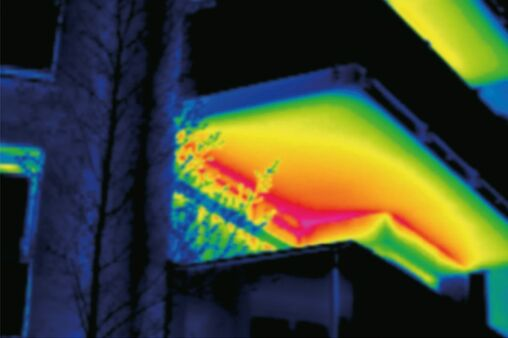 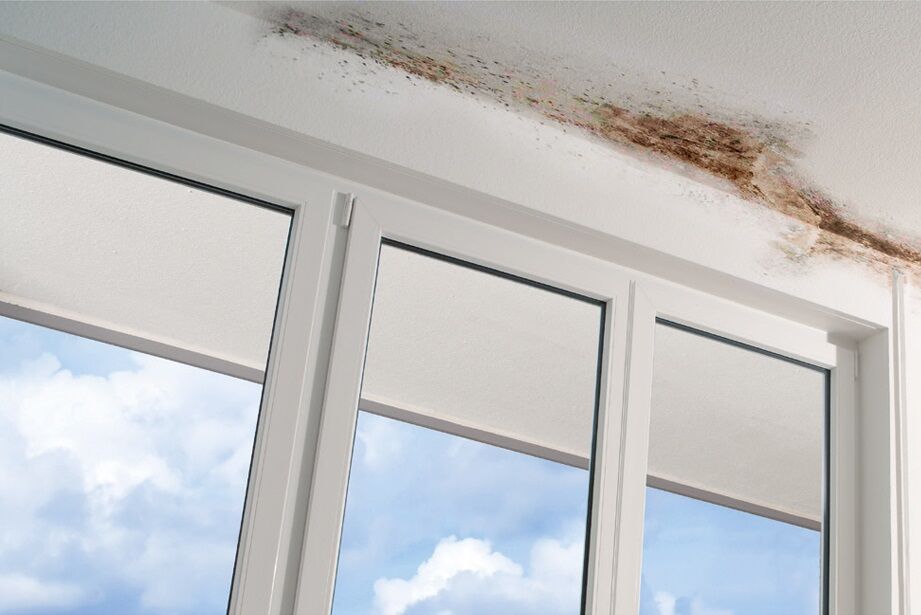 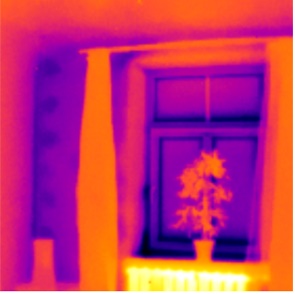 9
Integroidut lämpösillat eli lämmöneristysvirheet, jotka tehdään suunnitteluvaiheessa.
Lämpösilta syntyy, kun materiaalien ja rakennepintojen välillä on rako.
Luento 7: Lämmöneristysmateriaalit
9
Luento 7: Lämmöneristysmateriaalit
Rajoitteet
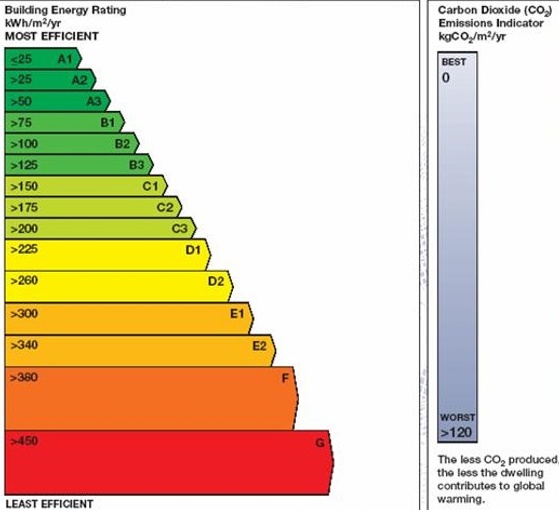 Passiivitalon lämmityksen energiakynnys 15 kWh/(m²v) liittyy tyypillisesti 10 W/m² lämmityskuormaan tyypillisissä Keski-Euroopan ilmastoissa, mutta sen oletetaan toimivan vain karkeana vertailuarvona, joka voi vaihdella eri ilmasto-olosuhteiden mukaan: Tukholmassa talo, jonka lämmityskuorma on 10 W/m², voi kuluttaa enemmän kuin 20 kWh/(m²v); Roomassa se voi olla niinkin alhainen kuin 10 kWh/(m²v).

Matalaenergiatalo (LEH) osoittautui kustannustehokkaammaksi ja yksinkertaisemmiksi standardiksi, joka voitiin ottaa käyttöön nopeasti. Matalaenergiatalojen vuotuinen lämmitystarve asuintilaa laskettuna on alle 70 kWh/(m²a).
10
Luento 7: Lämmöneristysmateriaalit
Lähteet
5.	Ing dep (2017) Termiskie tilti (Thermal bridges). In Latvian. Accs. http://www.ingdep.lv/lv/termiskie-tilti
6.	Saint Gobain Isover (2020) What is a termal bridge? Accs. https://www.isover.com/what-thermal-bridge
7.	ASHRAE (2013)  Handbook: Fundamentals, I-P Edition. ISBN 978-1-936504-46-6 or ISSN 1523-7230
8.	Engineering tool box. Thermal Conductivity of some selected Materials and Gases. Accs. https://www.engineeringtoolbox.com/thermal-conductivity-d_429.html
Passipedia (2019) Heating load in Passive Houses. Accs. https://www.passipedia.org/basics/building_physics_-_basics/heating_load
Dylewski R. and Adamczyk J. (2011) Economic and environmental benefits of thermal insulation of building external walls. Building and Environment, Vol.46, Issue 12, December 2011, Pages 2615-2623
Building energy rating Ireland (2011) BER Certs. Accs. http://www.buildingenergyireland.ie/BERCerts.htm
Julkaisuja
1.	Steico Steico.com
2.	Benjamin Durakovic, Gökhan Yildiz, Mohamed E Yahia (2020) Comparative Performance Evaluation of Conventional and Renewable Thermal Insulation Materials Used in Building Envelope. ISSN 1330-3651 (Print), ISSN 1848-6339 (Online). Accs: https://hrcak.srce.hr/file/340548 DOI: https://doi.org/10.17559/TV-20171228212943
3.	Climat technology centre & network (2021) Building envelope thermal insulation. Accs. https://www.ctc-n.org/technologies/building-envelope-thermal-insulation
4.	Energy gov (2020) Types of Insulation. Accs. https://www.energy.gov/energysaver/weatherize/insulation/types-insulation
11